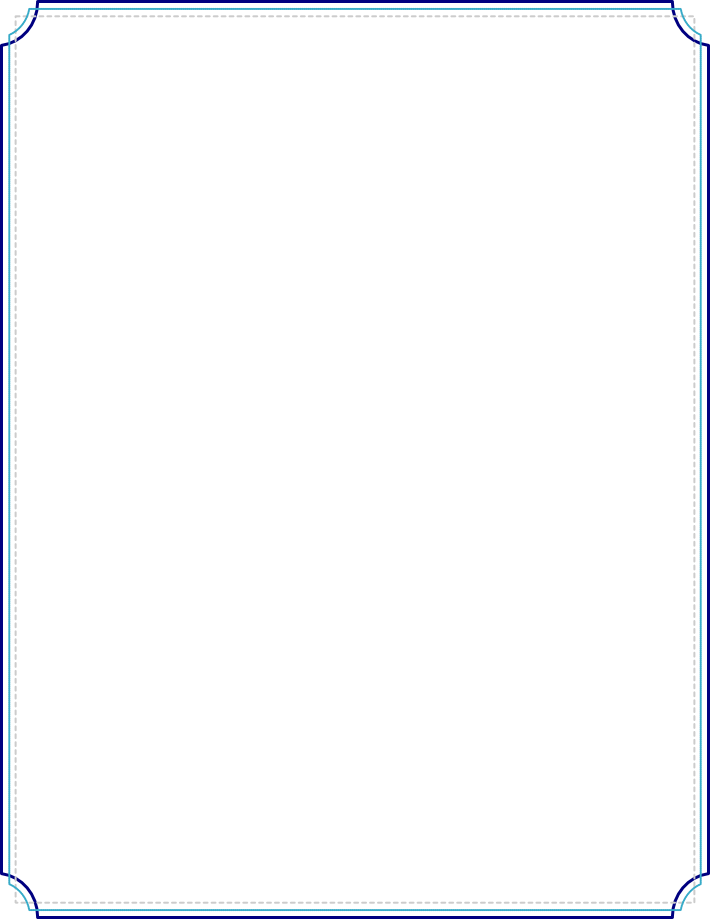 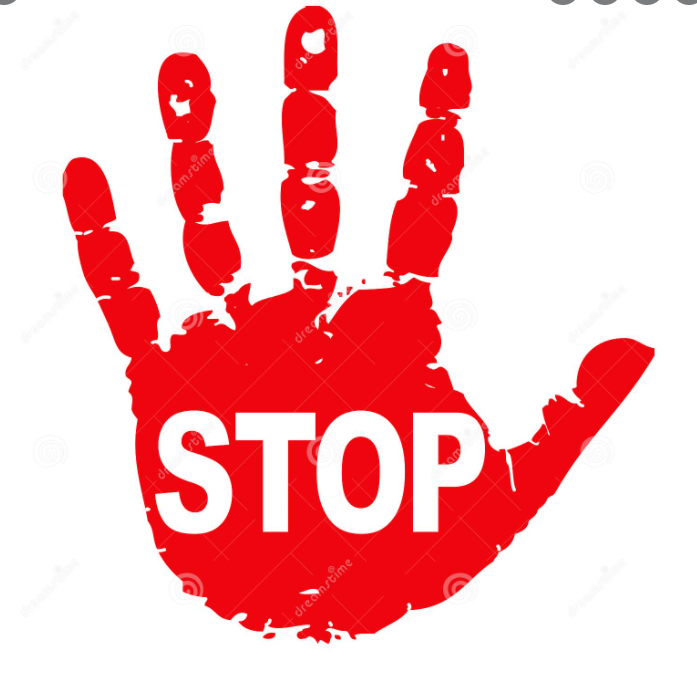 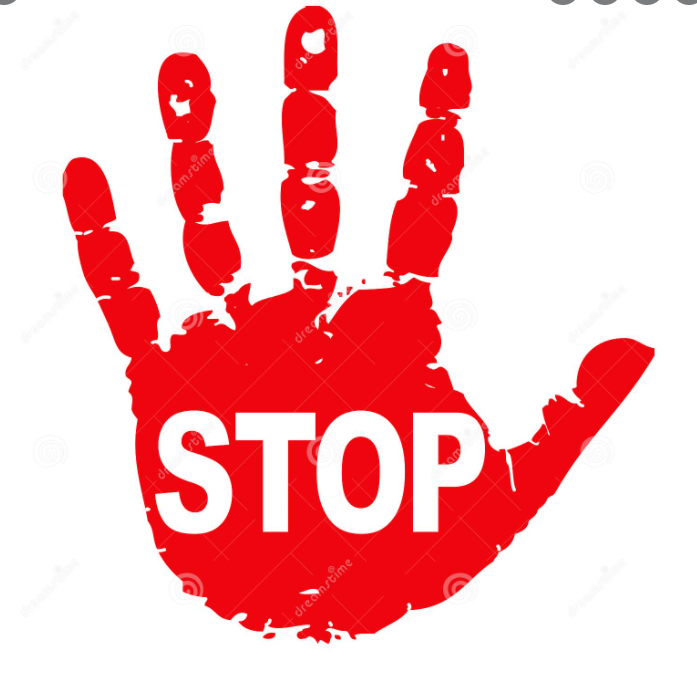 Child Friendly 
Anti-Bullying Policy
Bullying is..
Behaviour by one person or a group of people, usually carried out lots of times and on purpose that hurts someone either physically or emotionally.
Start 

Telling

Other

People
Several 

Times

On

Purpose
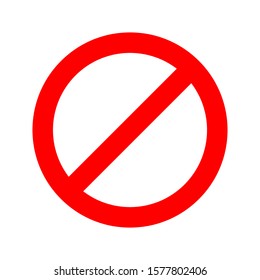 Who can you tell if you are being bullied?
You could tell:
Mrs Carlisle 
Mrs Gatherum

Your teacher
Your friend
Family member/carer
Lunch time assistants 
School Council reps
What does bullying look like?
Bullying can include:
Name calling
Laughing and teasing
Making offensive comments
Physical aggression
Threatening
Online gaming and social media
Producing unkind graffiti
Gossiping and spreading hurtful and untruthful rumours
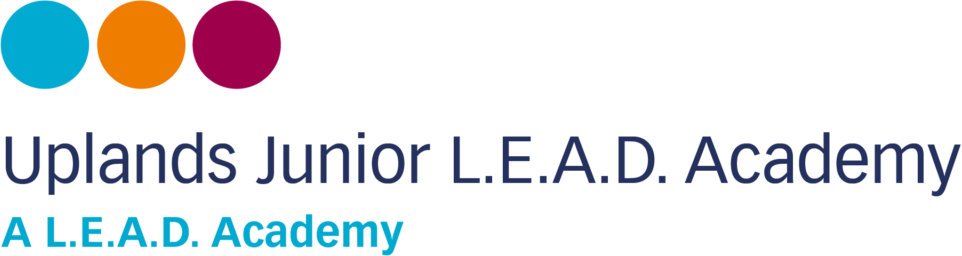 Updated by the School Council September 2022
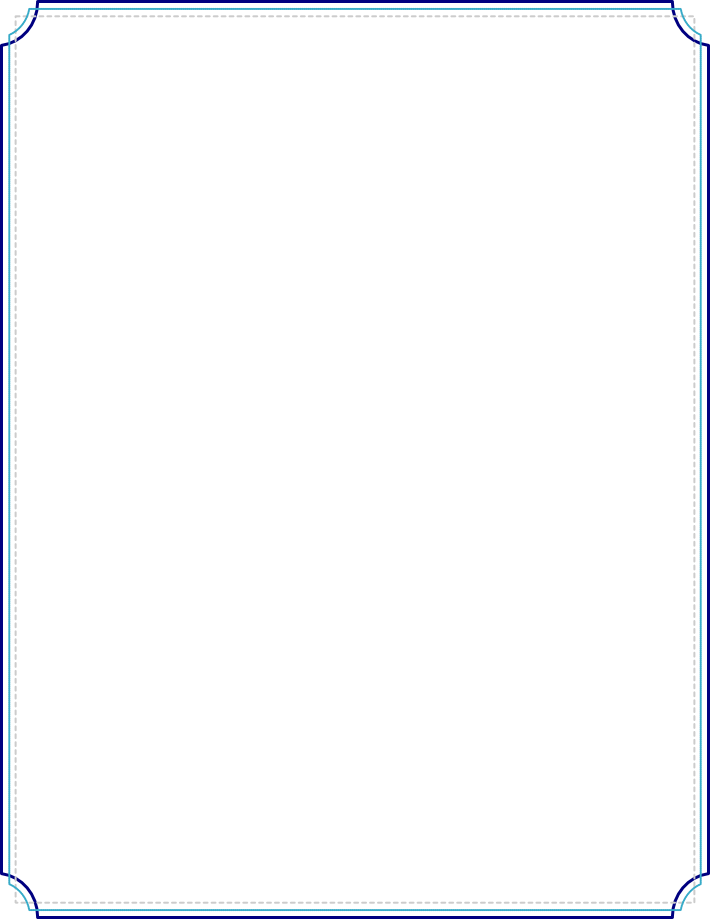 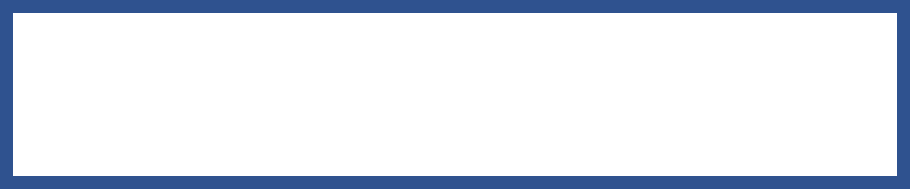 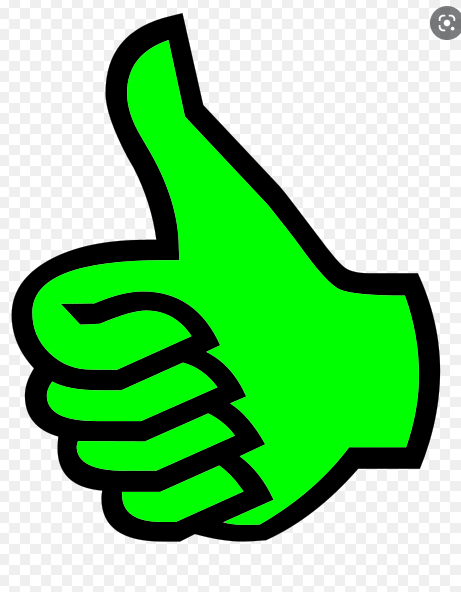 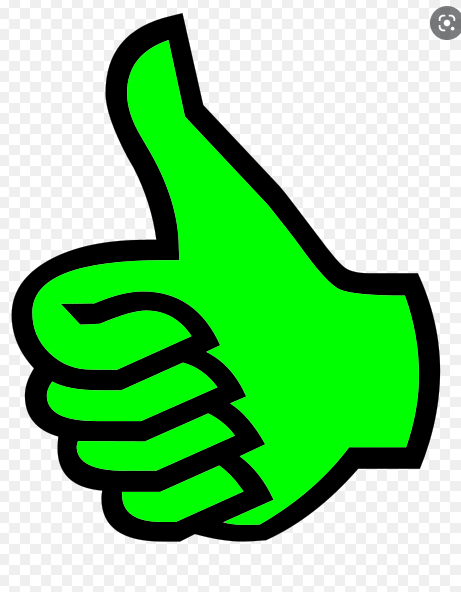 Child Friendly 
Behaviour Policy
Our behaviour expectations.

We expect everyone in our academy to try their best to behave well at all times. This means in lessons, playtimes and lunchtimes. We understand the importance of behaving well on academy trips and with visitors, so that people outside our academy can see that we make the right choices and do our best.

We should behave in a respectful way that keeps all children and adults in our school safe from harm. This means we should be kind and friendly to everyone. 
We believe that everyone in school is equal and has the right to express an opinion in a secure and safe environment.
Our Reward System

We reward children for good behaviour in lots of ways:
Star of the week certificates
Green dots
Book shop
Praise certificates 
Recognition in class 
Reading termly raffles
Our Consequence System
 
C1: Recorded verbal warning.
C2: 2 minutes outside the class to speak to an adult 
C3 : Miss 10 minutes of lunchtime.
C4 : Parents are called and spoken to by SLT.
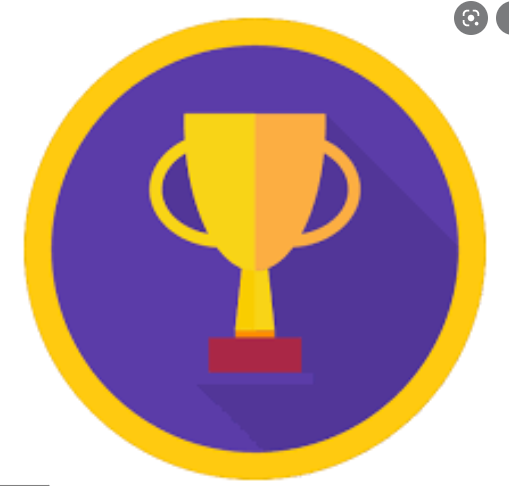 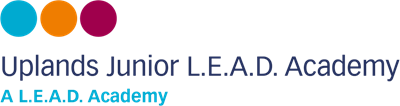 Updated by the School Council September 2022
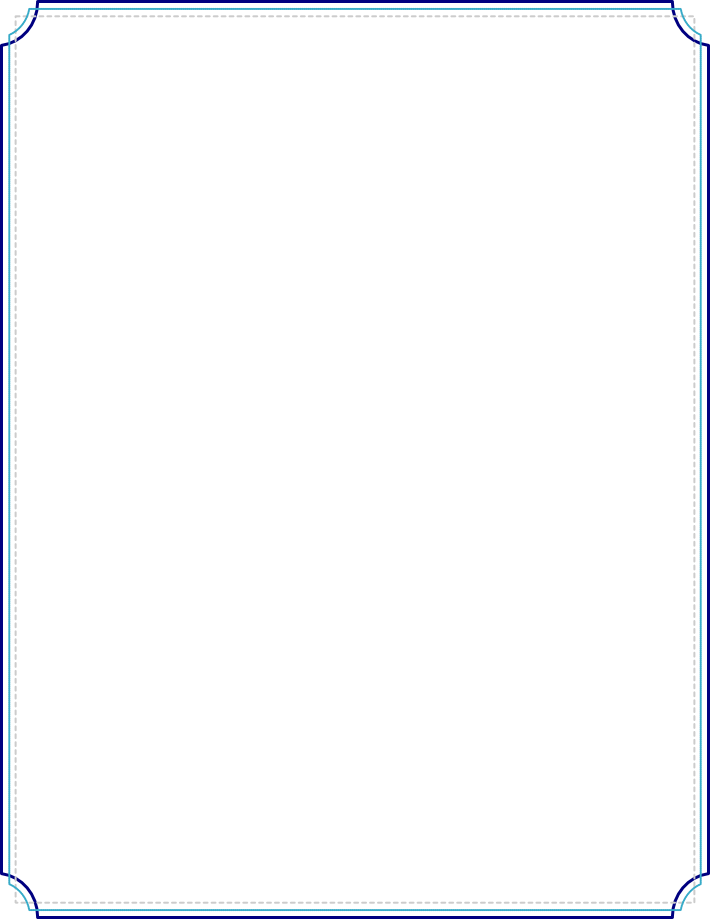 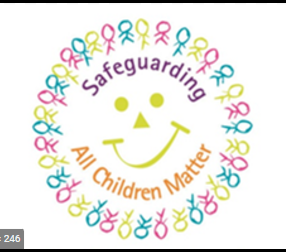 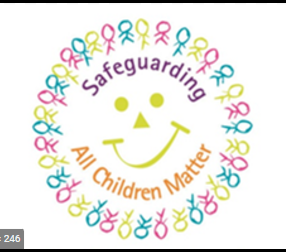 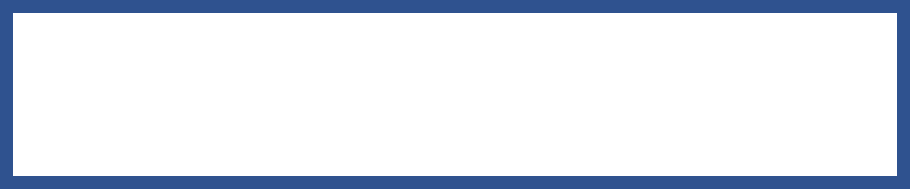 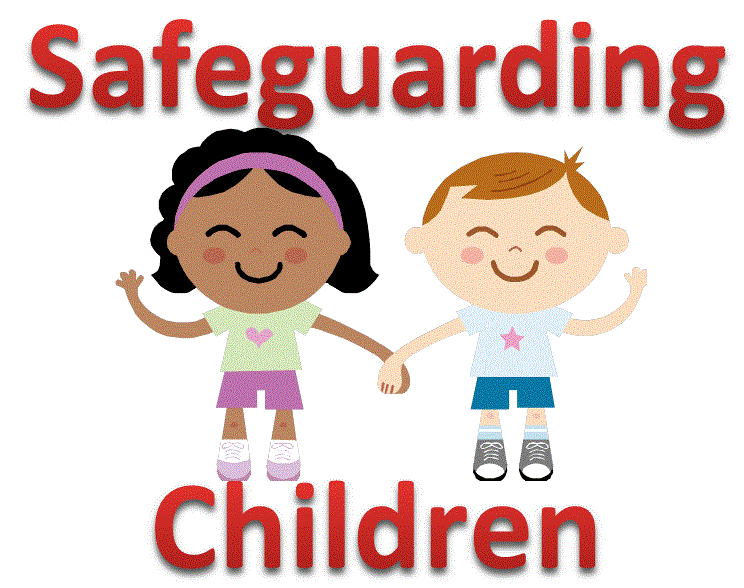 Child Friendly 
Safeguarding Policy
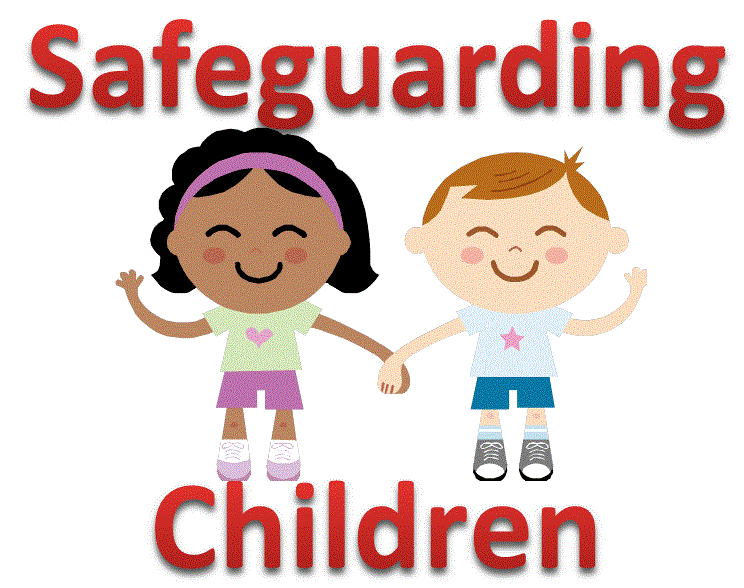 At Uplands, we keep children happy, healthy and safe by providing a nurturing environment for all children to achieve their academic potential. We pride ourselves on the different ways we show that we respect and care for everybody in our school. 

































 




If in doubt, talk to someone. 

They will help support you.
How we protect the 

children at Uplands
 
We provide a safe and secure environment for children to learn in and to progress. We help to ensure that children remain safe, at home as well as at the academy. We think it is important for our children to know where to get help if they are worried or unhappy about something.
If someone has someone said something or you have heard something that you do not like and makes you upset…. TELL SOMEONE.

 
You must tell someone so we can help you. Examples of people you can tell are:
 
Mrs Carlisle 
Mrs Gatherum
Your teacher
Your friend
Lunch time assistants
Our Safeguarding team 

Mrs Carlisle
Mrs Gatherum 
Mrs Raybould
Mrs Shaukat
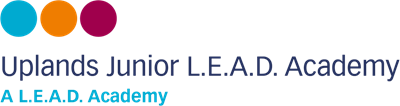 Updated by the School Council September 2022